Strategic Sponsors
Sponsors and Partners
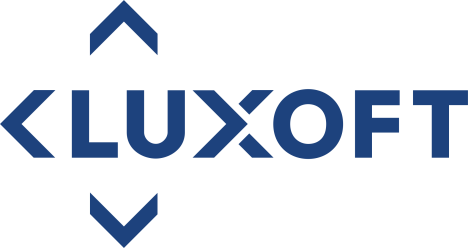 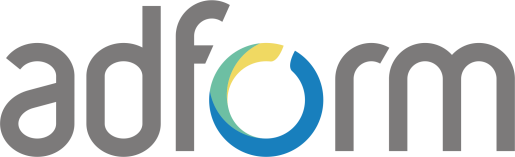 Silver Sponsors
Gold Sponsors
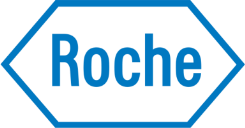 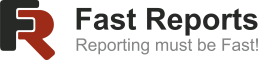 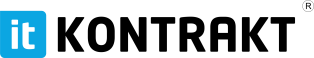 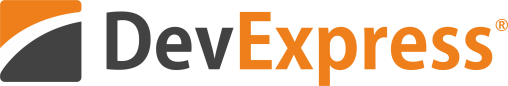 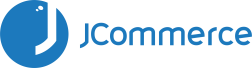 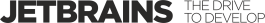 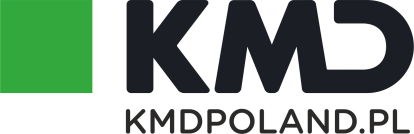 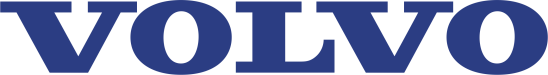 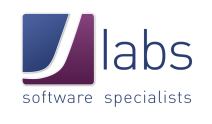 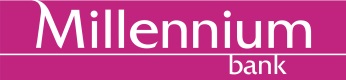 DDDWhere’s the value and what’s in it for me?
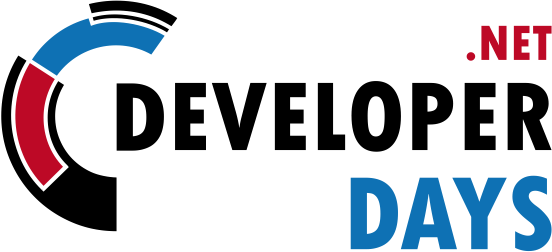 Dino Esposito
JetBrains

dino.esposito@jetbrains.com
@despos
facebook.com/naa4e
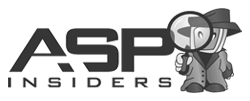 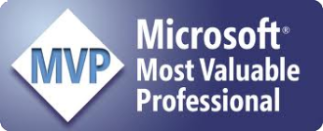 What does a software architect do?
Design software driven by
the requirements of users
the characteristics of the business domain
the time we have
the money we’ve been told we’ll get
Let’s talk user requirements
Tend to focus on the vision each user has of the system
Tend to blink at technical solutions (usually trivial)
Tend to minimize the number of aspects/features to consider
Constantly incomplete, inaccurate and ambiguous
Requirement
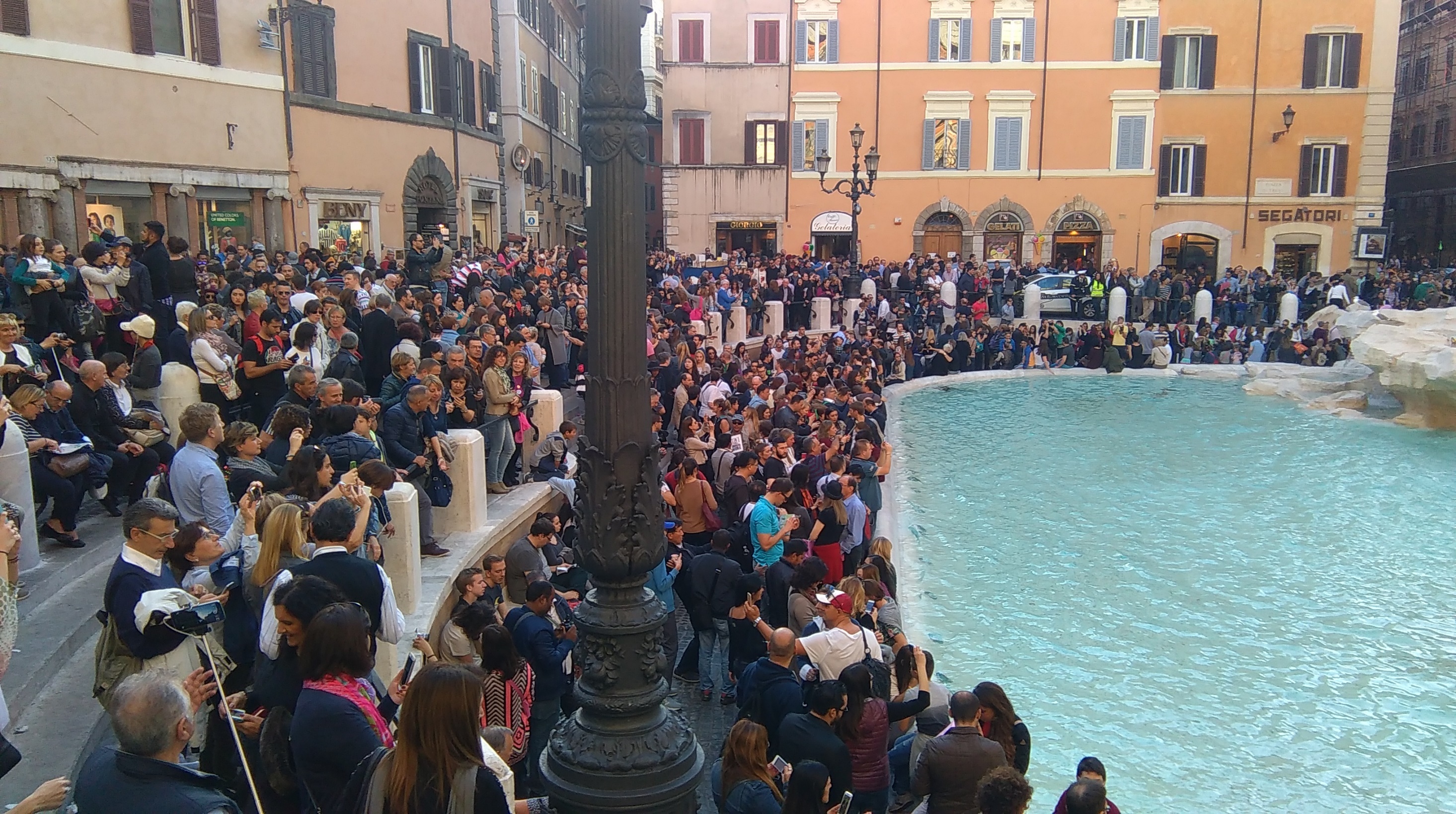 Capability the system must have to satisfy a business need
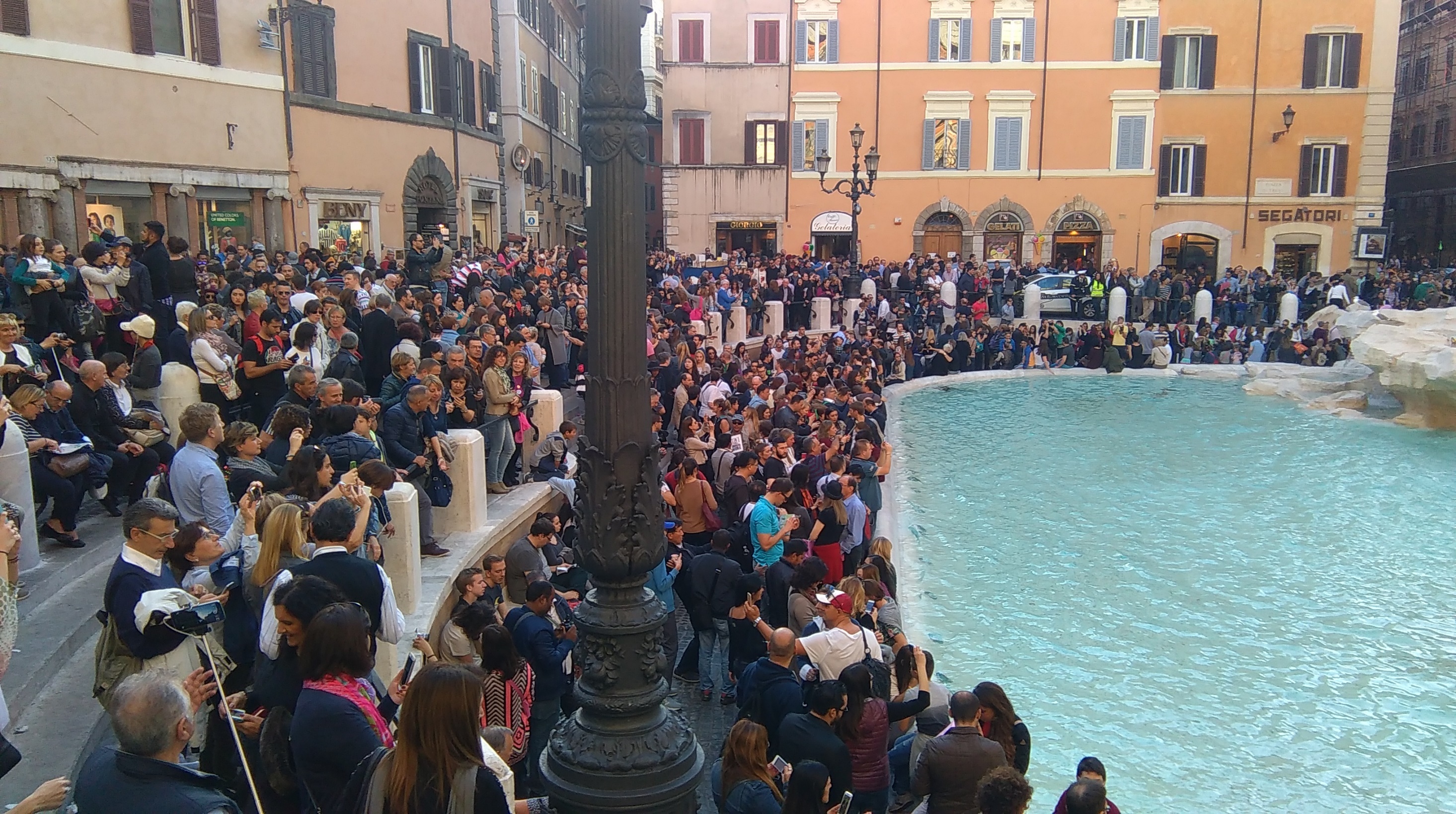 BUSINESS
FEATURES
CONDITIONS
NON-FUNCTIONAL
FUNCTIONS
FUNCTIONAL
Where you want to go
How you really get there
Benefits of going there
What you need along the way
Steps to implement
Cross-cutting concerns
Let’s talk business domain
There are no two identical business domains
A business domain is larger than the system
?
We deliver software that works but not in the way customers like
UX-driven Design in 3 steps
Sign-off 
here
UX-driven Design in 3 steps
QUERY
Build up UI forms as users love them
Define workflows from there
Connect workflows to existing biz logic
COMMAND
After decades of relational programming, the current generation of architects grew up with the obsession of data models.
The obsession of data models brought to creating object models where objects are designed to contain data rather than to expose some behavior.
Get/Set 
my properties for free!
Pass data 
and I’ll do the rest!
Hello! 
I’m an object
Hello! 
I implement some behavior
DOMAIN DRIVEN DESIGN is much more serious a thing than just having an object-oriented model for a bunch of business entities
DDD Strategic Design
Ubiquitous Language
 Bounded Context
 Context Map
SHARED VOCABULARY of TERMS
Nouns and verbs
Referring to key business concepts
Mapping to technical actions 
(e.g., cache, security, database)
Domain
experts
Dev
teams
Dynamically Changing Grammar
Vocabulary of valid words (nouns and verbs)
Formal grammar for generating valid expressions out of valid words
Not all verbs can be used with all nouns
	Accept an invoice is valid
	Accept an order is not valid
When in Rome … do as the Romans do
Delete the booking
Cancel the booking
Submit the order
Checkout
Update the job order
Extend the job order
Create the invoice
Register/Accept the invoice
Set state of the game
Start/Pause the game
Management
Saved to a wiki (or Excel/OneNote)
Each term fully explained, understandable to both domain and software experts

Kept it up-to-date (not a static thing) 
Evolve as new insights are gained about the domain
Responsibility of the development team
Ubiquitous  ≈  Used Everywhere
User Stories  &  RFC
Meetings
Emails
Technical Documentation
Schedule
Source code
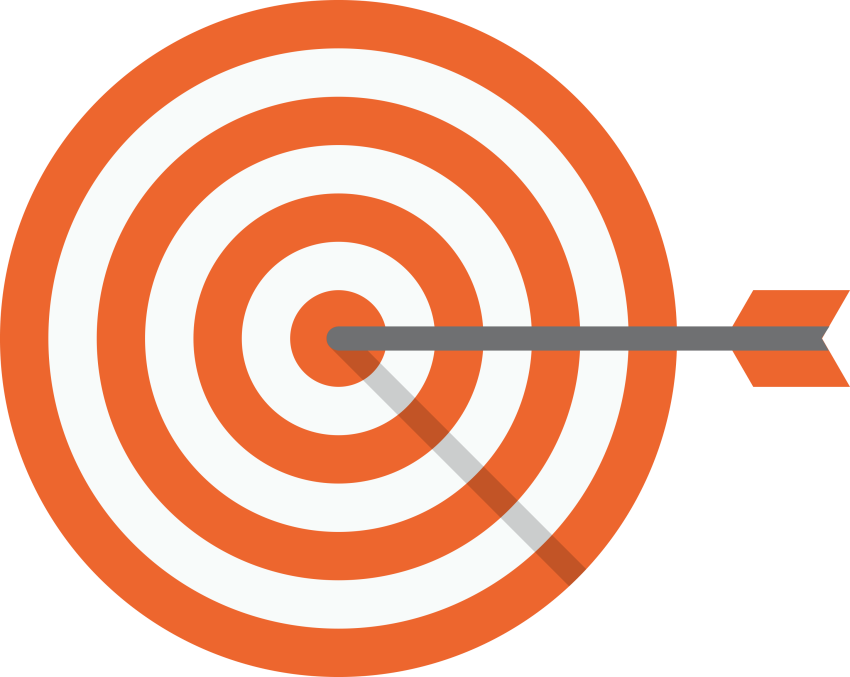 Source code
Not a freaky new name for 
naming conventions.
Problem Space
Solution Space
Domain
Domain Model
Subdomain
Bounded Context
Subdomain
Bounded Context
Splitting a Domain in Contexts
BUSINESS DOMAIN
You find a bounded context
when the ubiquitous language change.
When the language changes …
A word is discovered to have different meanings or different representations
“Customer” means X to user 1 and Y to user 2
Different users use different words for the same concept User 1 refers to customers as “users”. User 2 refers to customers as “members”
Different users use different “algorithms” for the same task and introduce different entities 
User 1 knows about check-in. User 2 doesn’t use any similar concept in the same business domain
Concrete examples of a bounded context
Bounded Context #2
Distinct area of ASP.NET MVC #1
Separate ASP.NET MVC 
Web Forms 
PHP / HTML
PAYMENT
SHIPPING
Bounded Context #3
Standalone ASP.NET Web API
Bounded Context #1
ASP.NET MVC
FRONTEND
BACKOFFICE
PERSISTENCE
ACCOUNTING
BIZ RULES
Bounded Context #4
Class library
SHOPPING CART
Application logic
Bounded Context #5
Class library
Standalone ASP.NET Web API
PAYMENT
gateway
SHIPPING
gateway
Bounded Context #7
Class library
Standalone ASP.NET Web API
Bounded Context #6
Class library
Standalone ASP.NET Web API
Relationships
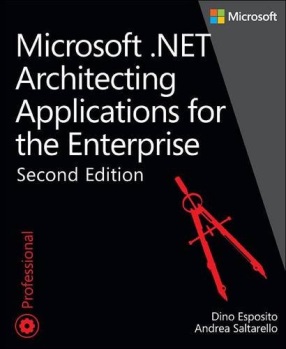 Modern Software Architecture
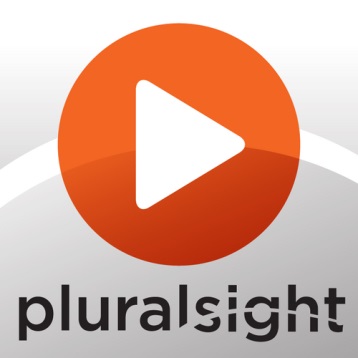 http://www.pluralsight.com/courses/modern-software-architecture-domain-models-cqrs-event-sourcing
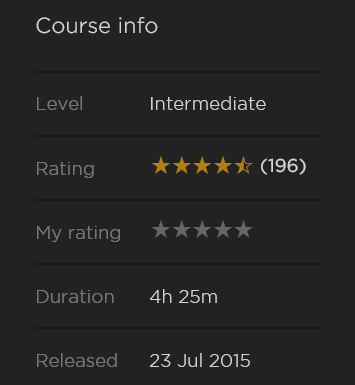 http://naa4e.codeplex.com
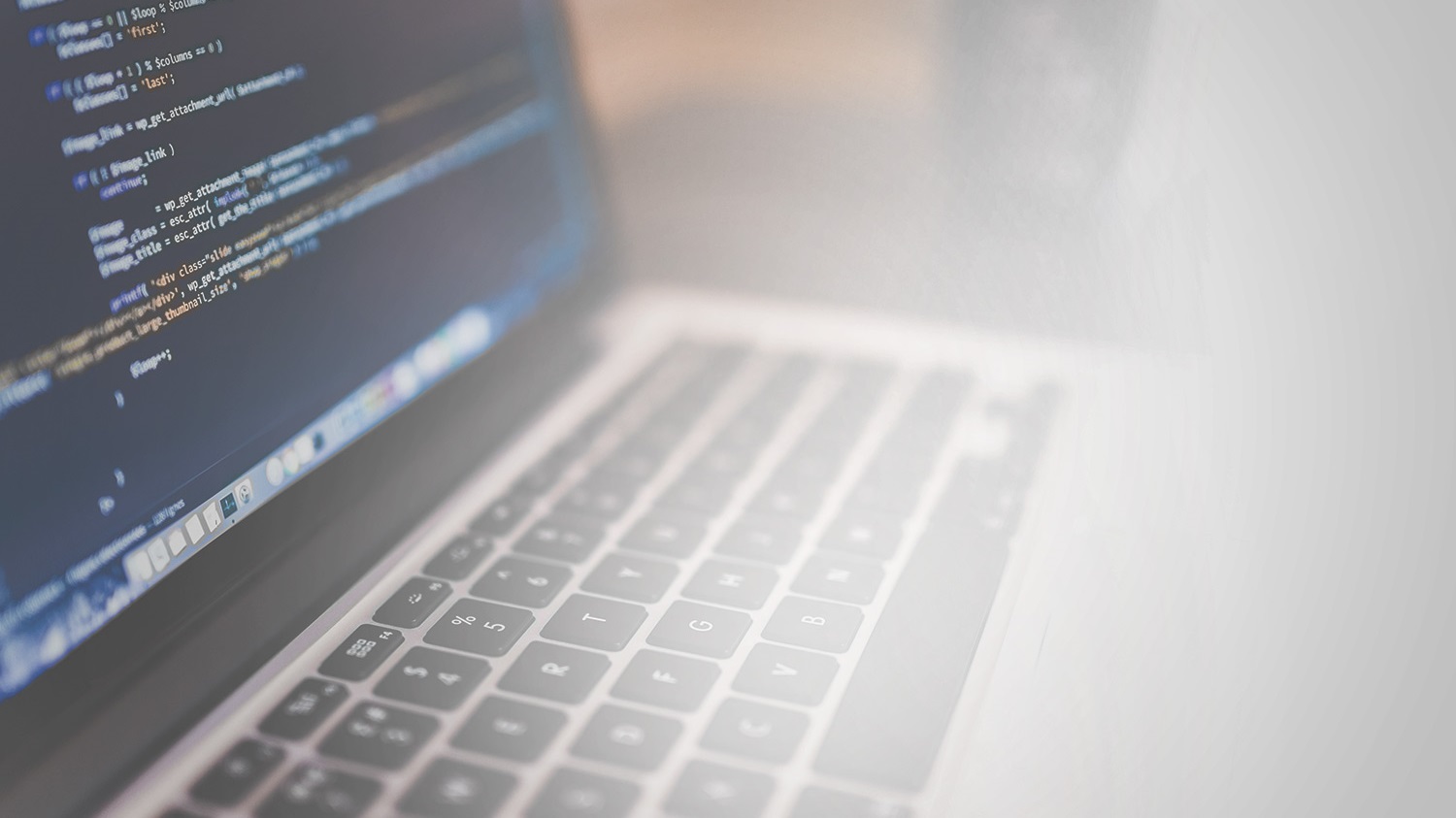 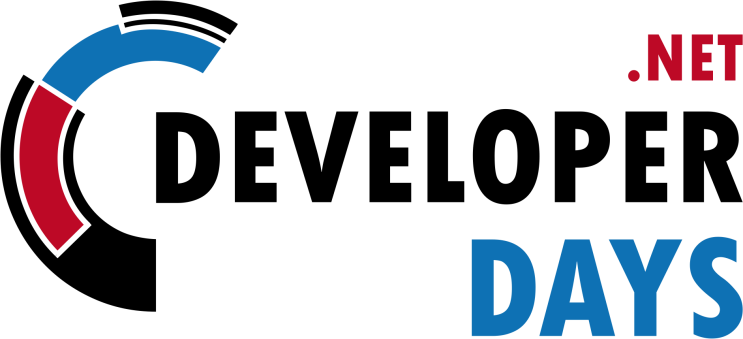 net.developerdays.pl
@DeveloperDaysPL
Strategic Sponsors
Sponsors and Partners
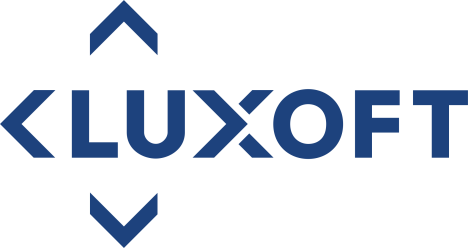 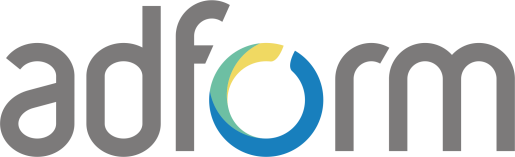 Silver Sponsors
Gold Sponsors
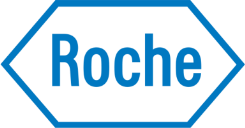 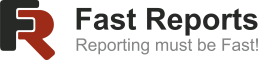 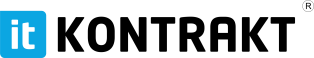 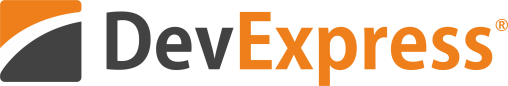 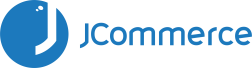 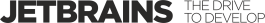 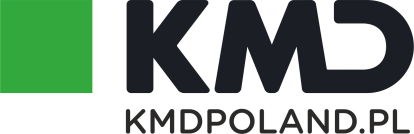 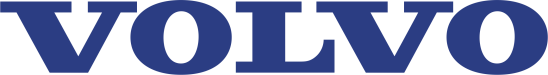 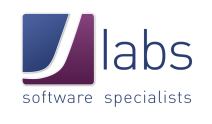 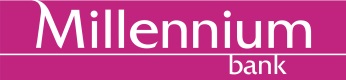